Le rôle du directeur de la RSE face aux risques juridiques des membres du CA et de la Direction
10 novembre 2022
1.
INTRODUCTION
5.
Pratiques commerciales trompeuses
Responsabilité des dirigeants
2.
Devoir de vigilance
6.
7.
Mesures de protection
7.
3.
Textes spéciaux
4.
Information extra-financière
1.
introduction
INTRODUCTION
La responsabilité des dirigeants exécutifs et non exécutifs en lien avec les sujets RSE peut résulter principalement :
De la défaillance dans leur gestion en ce qui concerne la prise en considération des enjeux sociaux et environnementaux
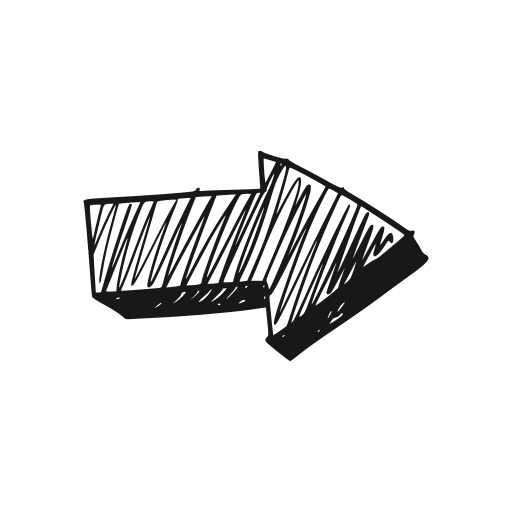 De la défaillance de l’entreprise dans ses obligations en matière de RSE, sur le fondement de réglementations spécifiques ou du droit commun, dans la mesure où une telle défaillance est imputable aux dirigeants et cause un préjudice à l’entreprise (préjudice financier, préjudice d’image…) :
		les dirigeants doivent veiller au respect par l’entreprise de ses obligations en 		matière de RSE
De la violation de réglementations prévoyant des sanctions spécifiquement à l’encontre des dirigeants 
Nous verrons :
Les différents fondements des obligations des entreprises en matière de RSE
Les règles régissant la responsabilité des dirigeants
Les mesures de protection pouvant être mises en œuvre

Le directeur de la RSE identifiera, dans ses interactions avec les divers services et organes de l’entreprise, comment contribuer à l’efficience de ces mesures de protection
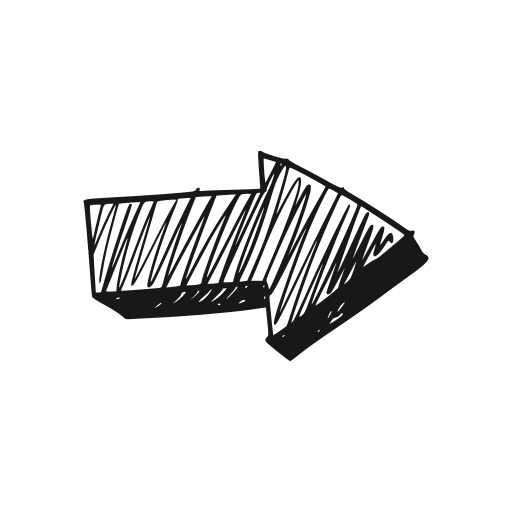 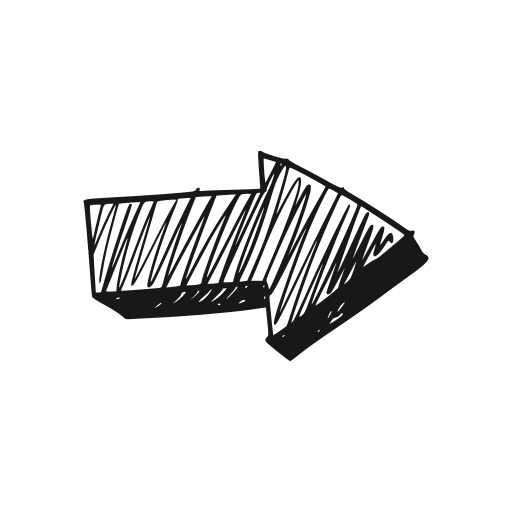 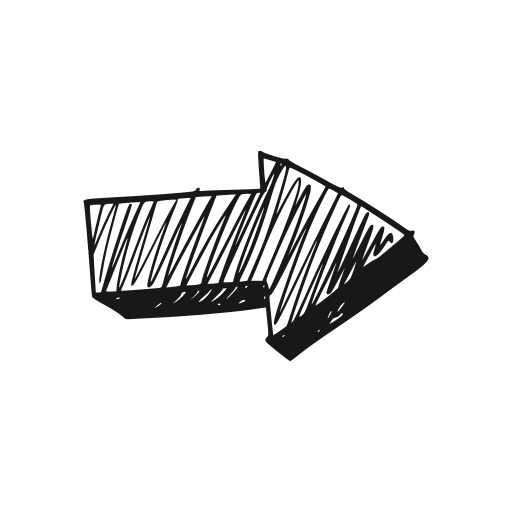 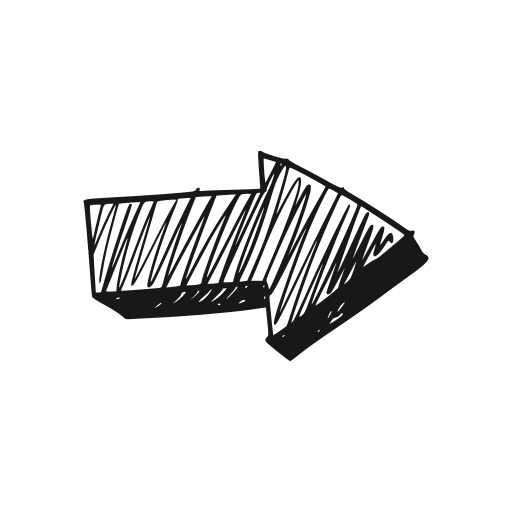 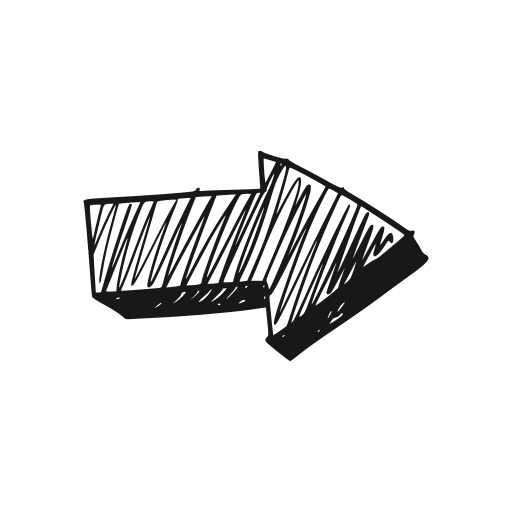 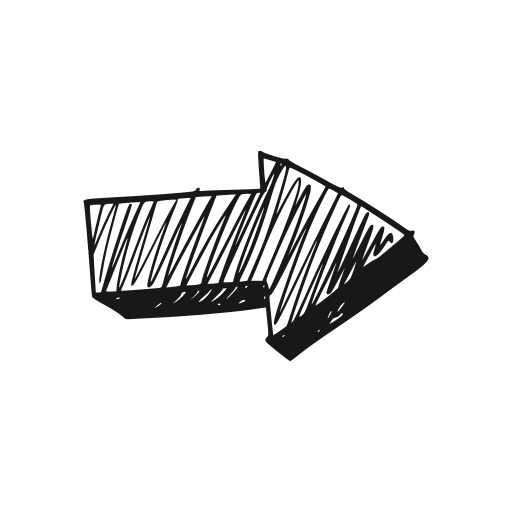 2.
devoir de vigilance
A.
EMERGENCE D'UN DEVOIR DE VIGILANCE DE DROIT COMMUN
Emergence d’un devoir de vigilance de droit commun
Le devoir de vigilance est une obligation générale qui préexiste à la loi sur le devoir de vigilance.
S’agissant de la vigilance, si elle est désormais très prégnante et en pleine évolution, on en trouve les précédents:
dans la responsabilité civile et pénale,
dans la jurisprudence environnementale du Conseil constitutionnel, et
en droit international.
CONFERENCE GIDE - ESG
devoir de vigilance en matière environnementale
Charte de l’environnement (2005)
Article 1er : Chacun a le droit de vivre dans un environnement équilibré et respectueux de la santé.
Article 2 : Toute personne a le devoir de prendre part à la préservation et à l'amélioration de l'environnement.
Article 3 : Toute personne doit, dans les conditions définies par la loi, prévenir les atteintes qu'elle est susceptible de porter à l'environnement ou, à défaut, en limiter les conséquences.
Article 4 : Toute personne doit contribuer à la réparation des dommages qu'elle cause à l'environnement, dans les conditions définies par la loi.
Jurisprudence du Conseil constitutionnel
Cons. const., 8 avril 2011, n°2011-116 QPC, M. Michel Z. et autre
Les droits et devoirs proclamés par les articles 1er et 2 sont donc d'application directe et s'imposent « non seulement aux pouvoirs publics et aux autorités administratives dans leur domaine de compétence respectif mais également à l'ensemble des personnes ». 
Il en résulte de que « chacun est tenu à une obligation de vigilance à l'égard des atteintes à l'environnement qui pourraient résulter de son activité ».
CONFERENCE GIDE - ESG
Jurisprudence internationale : consécration d’un devoir général de duty of care, étendu aux actions des filiales
Jurisprudence britannique : nombreuses décisions 
Caparo Industries plc c/ Dickman (8 février 1990) : trois critères dégagés par la Chambre des Lords pour caractériser le duty of care (Prévisibilité, Proximité, et le Caractère juste et raisonnable)
Chandler c/ Cape (25 avril 2012) :  
Application du standard du duty of care à une société mère pour les dommages subis par un ancien employé de sa filiale sud-africaine suite à son exposition prolongée à l'amiante (la société mère aurait dû aviser sa filiale de la nécessité d’adopter des mesures pour prévenir les impacts sur la santé des salariés).
Vedanta Resources PLC and another c/ Lungowe and others (10 avril 2019)
duty of care direct envers toutes personnes impactées par les actions de sa filiale si, dans les documents rendus publics, une société mère se montre comme exerçant une supervision et un contrôle sur ses filiales.
Jurisprudence hollandaise
Milieudefensie et a. c/ Royal Dutch Shell (RDS) Tribunal de La Haye (26 mai 2021) :
Action de groupe contre la société mère RDS : 
La politique climatique du groupe Shell ne permet pas une réduction suffisante de ses émissions.
Son modèle économique, fondé sur l'extraction et la production de pétrole, portait atteinte aux droits de l’homme et à l'environnement.
Décision :
Engagement de la responsabilité de la maison mère et injonction de réduire et faire réduire par les sociétés du groupe leurs émissions de gaz à effet de serre.
La décision se fonde sur le duty of care, une norme non écrite issue de l’article 162:6 du Code civil néerlandais.
La société mère n’a pas défini, à l'échelle du groupe, une stratégie commune de réduction des émissions de GES, compatible avec la trajectoire de décarbonation tracée par l'Accord de Paris.
CONFERENCE GIDE - ESG
devoir de vigilance de droit commun fondé sur le droit de la responsabilité civile délictuelle en france
Deux affaires emblématiques

Civ. 1ère, 7 mars 2006 (n°04-16.179 et 04-16.180) : Affaire du Distilbène 
Condamnation du laboratoire UCB Pharma, fabricant du distilbène, à verser des dommages et intérêts à deux victimes nées de femmes l'ayant absorbé, qui avaient été atteintes de tumeurs cancéreuses.
La Cour de cassation reconnait le manquement à l'obligation de vigilance du laboratoire ; première fois qu’une telle obligation est mise à la charge de fabricants de produits de santé.

Civ. 1ère, 10 octobre 2018 (n°15-26.093 ; n°16-19.430 ; n°17-14.401) : Affaire Poly Implant Prothèse (PIP)
Par trois arrêts en date du 10 octobre 2018, la Cour de cassation admet la possibilité de retenir la responsabilité des organismes de certification à l’égard des patientes porteuses de prothèses mammaires fabriquées par la société Poly Implant Prothèse (PIP), pour violation de leur obligation de vigilance. 
« En présence d'indices laissant supposer qu'un dispositif médical ne serait pas conforme aux exigences qui découlent de la directive 93/42, un organisme notifié est tenu de procéder au contrôle des dispositifs médicaux ou des documents du fabricant qui recensent les achats de matières premières ou à des visites inopinées. »
CONFERENCE GIDE - ESG
responsabilité des maisons mères au sein des groupes de sociétés:Quelles évolutions a venir pour la jurisprudence en France?
Affaire Vinci (novembre 2022)

Mise en examen de sa filiale VCGP pour les agissements au Qatar de sa filiale Qatarie sur différents fondements de droit pénal 


Affaire PERENCO (novembre 2022) :

La responsabilité civile de la société mère française va-t-elle être retenue à raison de préjudices environnementaux commis hors de France  par une filiale étrangère?
Principe d’autonomie des personnes morales en droit français
Fondement prenant en compte la notion de groupe de sociétés
Devoir de vigilance de droit commun ? Position émise dans le Rapport sur la responsabilité des sociétés et de leurs dirigeants en matière sociale et environnementale établi par le Haut Comité Juridique de la Place Financière de Paris (HCJP).
Soc., 24 mai 2018 (n°16-22.881) : La Cour de cassation a approuvé la Cour d’appel d’avoir retenu une faute de la société mère ayant concouru à la déconfiture de la filiale et à la disparition des emplois de celle-ci, au motif que la société mère « avait pris, par l’intermédiaire des sociétés du groupe, des décisions préjudiciables dans son seul intérêt d’actionnaire, lesquelles avaient entraîné la liquidation partielle » de la filiale.
Les dispositions du Code de l’environnement.
Parallèle avec la jurisprudence criminelle
Crim., 16 juin 2021 (n° 20-83.098) : reconnaissance de la responsabilité pénale de la société mère du fait d’actes de corruption de salariés d’une filiale.
CONFERENCE GIDE - ESG
B.
L’article 1833 du code civil
Article 1833 du code civil
La notion d'intérêt social et la prise en considération des enjeux sociaux et environnementaux
Le Code civil français énonce comme principe général que toute société doit avoir un objet social légitime et être constituée dans l'intérêt commun de ses associés. 
Ces dispositions ont été complétées par la loi PACTE (mai 2019) qui consacre pour la première fois - dans le code civil français - la notion d'intérêt social :
Article 1833 du Code civil : « La société est gérée dans son intérêt social, en prenant en considération les enjeux sociaux et environnementaux de son activité ».
Les nouvelles dispositions sont applicables à toutes les formes de sociétés.
CSR
Article 1833 du code civil
Que signifie « prendre en considération les enjeux sociaux et environnementaux » ?
Prendre en considération les enjeux sociaux et environnementaux signifie les « examiner », les « peser », « estimer les conséquences sociales et environnementales »  dans le processus de décision :
L’analyse de l’impact social de la décision sociétaire est désormais obligatoire (cf TGI Paris, 20 décembre 2019)
Cela ne veut pas dire qu'en fin de compte, ces questions devront être prises en compte dans la décision adoptée et que la décision prise devra nécessairement être la plus favorable à ces enjeux
Cela ne signifie pas que ces considérations prévaudront sur l'intérêt social de l'entreprise  
Cependant, en cas d’enjeux sociaux ou environnementaux significatifs, la direction ne pourra pas se contenter de dire qu’elle a examiné ces enjeux mais il est recommandé qu’elle soit en mesure de justifier, si elle choisit une option moins respectueuse de ces enjeux, dans quelles conditions ils ont été pris en compte ou à l’inverse écartés dans la  décision adoptée
CSR
c.
La loi sur le devoir de vigilance
loi française sur le devoir de vigilance : historique
La première proposition de loi, datant de novembre 2013, a pour origine l'effondrement du Rana Plaza en avril 2013, au Bangladesh, ayant causé la mort de plus de 1 000 personnes.  
La loi sur le devoir de vigilance est entrée en vigueur le 29 mars 2017.
Elle est aujourd’hui codifiée aux articles L. 225-102-4 et L. 225-102-5 du Code de commerce et s’applique à toute société qui emploie à la clôture de deux exercices consécutifs :
au moins 5 000 salariés en son sein et dans ses filiales directes ou indirectes dont le siège social est situé sur le territoire français ; ou
au moins 10 000 salariés en son sein et dans ses filiales directes ou indirectes dont le siège social est situé sur le territoire français ou à l'étranger.
CONFERENCE GIDE - ESG
loi française sur le devoir de vigilance : obligations des entreprises
L’article L.225-102-4 du Code de commerce dispose que les entreprises doivent mettre en œuvre un plan de vigilance comprenant des mesures de vigilance raisonnables propres à identifier les risques et à prévenir les atteintes graves envers : 
les droits humains et les libertés fondamentales ; 
la santé et la sécurité des personnes ; et
l'environnement. 

Le plan de vigilance s’étend à la société mère, les sociétés qu'elle contrôle, ainsi que les sous-traitants et les fournisseurs avec lesquels est entretenue une relation commerciale établie.
CONFERENCE GIDE - ESG
Loi française sur le devoir de vigilance : sanctions
L.225-102-4 du Code de commerce dispose que lorsqu'une société mise en demeure de respecter les obligations de vigilance n'y satisfait pas dans un délai de trois mois à compter de la mise en demeure, la juridiction compétente peut, à la demande de toute personne justifiant d'un intérêt à agir, lui enjoindre, le cas échéant sous astreinte, de les respecter.

Le manquement aux obligations de vigilance engage également la responsabilité civile de la société sur le fondement des articles 1240 et 1241 du Code civil et l’oblige à réparer le préjudice que l’exécution de ces obligations aurait permis d’éviter.  

Et de plus : Les sociétés en violation de la loi peuvent également être exclues des marchés publics depuis l’entrée en vigueur de l’article L. 2141-7-1 du Code de la commande publique le 4 mai 2022
CONFERENCE GIDE - ESG
illustrations DE mises en demeure non suivies d’assignation
Plusieurs sociétés ont fait l’objet d’une mise en demeure non suivie d’assignation à ce jour.
Ces sociétés proviennent de secteurs d’activités divers : 
Énergies
banque
Agro-alimentaire
logistique,
restauration, etc.
Les groupements ayant mis en demeure ces sociétés sont majoritairement :
des associations telles que Sherpa ou GreenPeace,
des organisations et fédérations syndicales : UNI Global Union, la CGT, la Fédération internationale des ouvriers du transport, la Fédération européenne des travailleurs des transports.
Les risques d’atteintes allégués par ces groupements sont essentiellement des risques d’atteintes :
aux droits humains, à la sécurité et santé des personnes (risques de trafic et d’esclavage moderne),
aux droits fondamentaux des travailleurs et à la liberté syndicale (violation des règles relatives à la durée maximale du travail et au temps de repos minimal, tests de grossesse imposés aux travailleuses),
à l’environnement.
CONFERENCE GIDE - ESG
devoir de vigilance : Illustrations d’Assignations (1/2)
CONFERENCE GIDE - ESG
devoir de vigilance : Illustrations d’assignations (2/2)
CONFERENCE GIDE - ESG
devoir de vigilance : Affaires judiciaires en cours
Deux affaires ont donné lieu à des décisions sur la compétence juridictionnelle.
Néanmoins à ce jour, à notre connaissance, aucune décision n’a été rendue sur le fond.
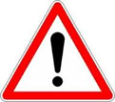 CONFERENCE GIDE - ESG
Proposition de directive imposant aux entreprises un devoir de vigilance : Champ d’application (1/2)
Le 23 février 2022, la Commission européenne a présenté une proposition de Directive européenne imposant un devoir de vigilance aux entreprises en matière de durabilité.  
La proposition de Directive a un champ d’application plus large que la loi française. En effet, les obligations de vigilance ont vocation à concerner les propres activités des entreprises assujetties, les activités de leurs filiales, et les opérations de la chaîne de valeur réalisées par des entités avec lesquelles l’entreprise entretient une relation commerciale bien établie.
Les autorités compétentes pourront : 
ordonner (i) la cessation des infractions aux dispositions nationales adoptées en vertu de la directive, (ii) interdire la réitération du comportement en cause et, (iii) le cas échéant, la prise de mesures correctives proportionnées à l’infraction commise et nécessaires pour y mettre un terme ;
imposer des sanctions pécuniaires aux sociétés défaillantes ;
adopter des mesures provisoires pour éviter le risque d’atteinte grave et irréparable.
CONFERENCE GIDE - ESG
Proposition de directive imposant aux entreprises un devoir de vigilance : Champ d’application (2/2)
La Directive s’appliquerait aux entreprises constituées en conformité avec la législation d’un État membre, réparties en deux groupes : 
Groupe 1 : les sociétés à responsabilité limitée selon la définition européenne (société anonyme, société en commandite par actions, société à responsabilité limitée, société par actions simplifiée) employant plus de 500 personnes et réalisant un chiffre d'affaires net supérieur à 150 millions d'euros à l'échelle mondiale.
Groupe 2 : les sociétés à responsabilité limitée selon la définition européenne qui emploient plus de 250 personnes et réalisent un chiffre d'affaires net de 40 millions d'euros et plus à l'échelle mondiale dans certains secteurs d’ativités. 
La Directive s’appliquerait également aux entreprises de pays tiers qui réalisent au sein de l’Union Européenne, un chiffre d’affaires supérieur à 150 millions d’euros (Groupe 1) ou 40 millions d’euros si l’activité est exercée dans un secteur à fort impact (Groupe 2).
CONFERENCE GIDE - ESG
3.
Textes spéciaux
Textes spéciaux : environnement
Charte de l’environnement de 2005
Le préjudice écologique pur (article 1246 du code civil, à la suite de l’affaire Erika)
Le délit d’écocide (loi climat et résilience d’août 2021)
Textes spécifiques au climat et aux émissions de GES: 
Obligation d’établir un bilan carbone
Loi européenne sur le climat, dont l’adoption est prévue avant la fin de l’année 2022 : vise à atteindre la neutralité carbone à l’horizon 2050, prévoit une réduction de 55% des émissions de GES jusqu’en 2030…
Textes sur la biodiversité : loi du 8 août 2016 pour la reconquête de la biodiversité, de la nature et des paysages 
Textes sur l’économie circulaire : loi du 10 février 2020 relative à la lutte contre le gaspillage et à l’économie circulaire (réduction du plastique, information du consommateur, lutte contre le gaspillage, priorité au réemploi solidaire, don des invendus (notamment dans le textile), responsabilité élargie des producteurs (éco-contribution pour financer la fin de vie des produits), éco-conception, lutte contre l’obsolescence programmée, réparation, collecte-consigne-recyclage)
Obligations de l’employeur vis-à-vis du CSE (loi climat et résilience d’août 2021): 
Le CSE doit être informé et consulté sur les conséquences environnementales des mesures envisagées par l’employeur relatives à l’organisation, la gestion et la marche de l’entreprise
Le CSE doit être informé sur les conséquences environnementales de l’activité de l’entreprise
CONFERENCE GIDE - ESG
Textes spéciaux : parité
Égalité salariale homme-femme : loi du 5 septembre 2018 imposant la publication des résultats relatifs aux écarts de rémunération pour les entreprises de plus de 50 salariés et, dans certains cas, d’adopter des mesures correctives
Parité au sein des conseils d’administration et des conseils de surveillance des sociétés anonymes et des société en commandite par actions (loi Copé-Zimmerman) : quota minimum de 40% de chaque sexe
Dispositions de la loi Pacte en faveur d’une représentation équilibrée dans les organes de gestion (candidat de chaque sexe pour les postes de DGD ; recherche d’une représentation équilibrée dans la composition du directoire)
Parité au sein des organes de direction (loi Rixain du 24 décembre 2021) : quota de 30% de personnes de chaque sexe dans les instances dirigeantes
.
CONFERENCE GIDE - ESG
Textes spéciaux : diversité
Dispositions sur le handicap : 6% au moins de l’effectif total dans les entreprises d’au moins 20 salariés, à défaut, contribution à un organisme dédié
Lutte contre les discriminations (code du travail et code pénal) : 
très nombreux motifs discriminatoires listés limitativement par le code du travail 
Sauf exigences essentielle, légitime et proportionnée
Sanctions civiles ou pénales
Lutte contre le harcèlement (sexuel ou moral) : sanctions civiles ou pénales
CONFERENCE GIDE - ESG
Textes spéciaux : conformité
Loi Sapin II (1er juin 2017) : lutte contre la corruption et le trafic d’influence
Lanceurs d’alerte : révision des textes sur la protection des lanceurs d’alerte par une loi du 21 mars 2022
RGPD (règlement relatif à la protection des données à caractère personnelles) entré en application en mai 2018.
CONFERENCE GIDE - ESG
4.
L’information extra-financière
A.
LES TEXTES
La DPEF
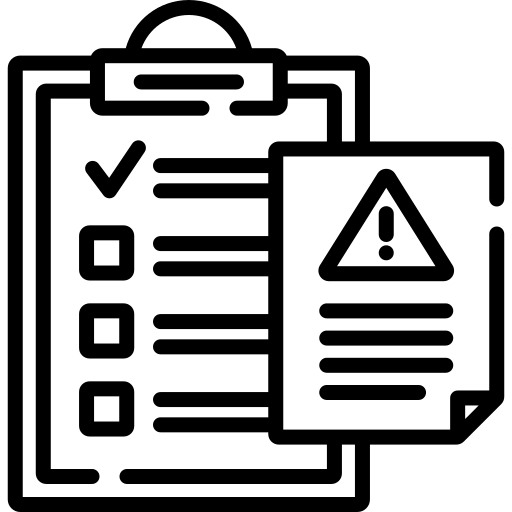 La communication extra-financière, outil d’appréciation de la performance de l’entreprise : la DPEF
En application des dispositions des articles L. 225-102-1 et L. 22-10-36 du Code de commerce, certaines catégories de sociétés sont tenues d’établir une déclaration de performance extra-financière. 
Cette obligation de publication d'une DPEF résulte de l’ordonnance n°2017-1180 du 19 juillet 2017 qui a transposé la directive européenne n°2014/95/UE (dite NFRD pour Non Financial Reporting Directive).
Les sociétés concernées sont les sociétés anonymes, les sociétés en commandite par actions et certaines sociétés en nom collectif (celles dont l’intégralité du capital est détenu par des SA, des SCA, des SAS ou des SARL) qui atteignent les seuils suivants : 
celles dont les titres sont admis aux négociations sur un marché réglementé et dont le total de bilan excède 20 millions d’euros ou dont le chiffre d’affaires net excède 40 millions d’euros, et qui en outre emploient un nombre moyen de salariés permanents supérieur à 500 au cours de l’exercice ;
celles dont les titres ne sont pas admis aux négociations sur un marché réglementé et dont le total de bilan ou le chiffre d’affaires net excède 100 millions d’euros, et dont le nombre moyen de salariés permanents est en outre supérieur à 500 au cours de l’exercice.
Présentation générale du cabinet
La proposition de directive CSRD
Extension du champ d’application du reporting extra-financier
Le régime de la DPEF est appelé à évoluer dans les prochaines années en raison de la nouvelle directive CSRD (corporate sustainability reporting directive) qui va remplacer la directive NFRD.
Cette directive doit être adoptée dans les mois qui viennent 
Cette directive étendra le périmètre des sociétés visées par l’obligation de publication de la DPEF :
à toutes les grandes entreprises (celles dépassant les limites chiffrées d’au moins deux des trois critères suivants: a) total du bilan de 20 millions d’euros; b) chiffre d’affaires net de 40 millions d’euros ;c) un nombre moyen de salariés au cours de l’exercice de 250), cotées ou non 
et aux PME cotées, à l’exception des microentreprises (celles ne dépassant pas les limites chiffrées d’au moins deux des trois critères suivants: a) total du bilan: 350 000 euros ; b) chiffre d’affaires net: 700 000 euros ; c) nombre moyen de salariés au cours de l’exercice: 10.
Elle s'appliquera à compter (i) du 1er janvier 2024, pour les entreprises déjà soumises à la directive sur la publication d'informations non financières, (ii) du 1er janvier 2025 pour les grandes entreprises non soumises aujourd'hui à la directive sur la publication d'informations non financière, (iii) et du 1er janvier 2026 pour les PME cotées, ainsi que pour les établissements de crédit de petite taille et non complexes, et pour les entreprises captives d'assurance.
CONFERENCE GIDE - ESG
La Taxinomie
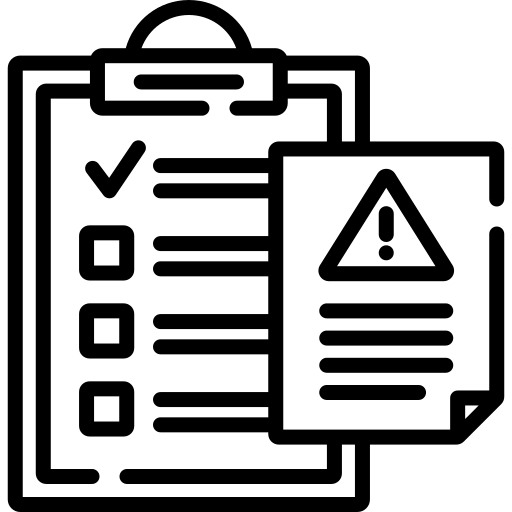 La communication extra-financière, outil d’appréciation de la valeur de l’entreprise : la taxinomie
Le Règlement Taxinomie impose aux grandes sociétés cotées de publier des informations indiquant la mesure dans laquelle leurs activités sont considérées comme durables. 
Le règlement vise 6 objectifs environnementaux : 


 

	Les entreprises doivent vérifier si les activités sont « alignées » sur la taxinomie en remplissant les critères suivants :
Le critère positif de la contribution substantielle directe à un objectif environnemental ;
L’absence de préjudice important aux autres objectifs environnementaux ;
L’exercice de l’activité dans le respect des garanties minimales des normes internationales ;
La conformité à des critères techniques définis.
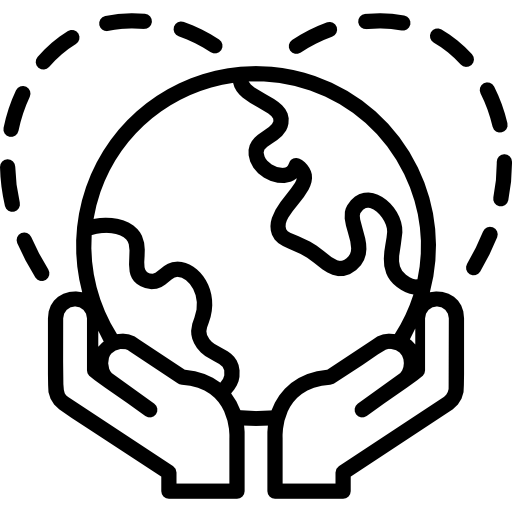 La transition vers une économie circulaire ;

 La réduction des pollutions ; 

 La préservation de la biodiversité.
L’atténuation du changement climatique ; 

L’adaptation au changement climatique ; 

L’utilisation durable des ressources aquatiques ;
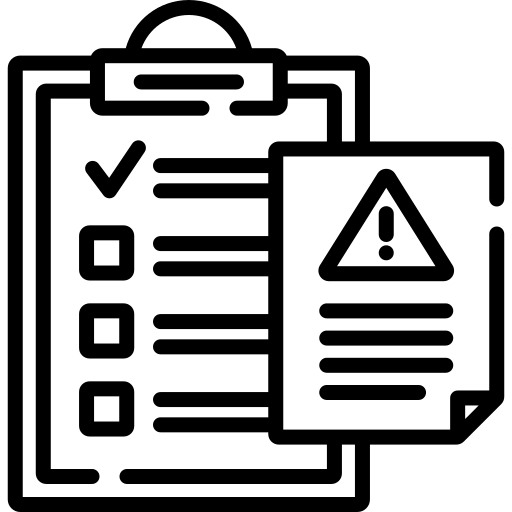 Présentation générale du cabinet
La Taxinomie
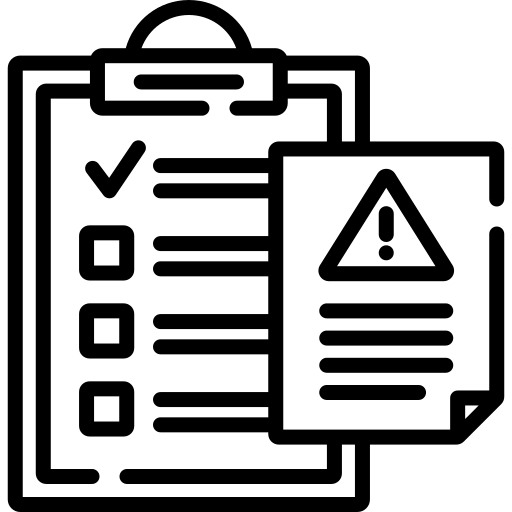 La communication extra-financière, outil d’appréciation de la valeur de l’entreprise : la taxinomie
A ce jour, seuls les Règlements délégués relatifs à l’atténuation du changement climatique et à l’adaptation au changement climatique ont été adoptés.
Le Règlement Taxinomie impose aux sociétés concernées de publier dans leur DPEF :
La part de leur CA
La part de leur OPEX
La part de leur CAPEX,
Éligible ou aligné à la taxinomie
Présentation générale du cabinet
B.
LES SANCTIONS
Sanctions et mise en cause de la responsabilité de la société
Abus de marché :
Les sociétés cotées fournissent aux marchés une quantité significative d’informations extra-financières notamment dans leur rapport financier dont fait partie le rapport de gestion qui contient la DPEF et le cas échéant le plan de vigilance et son compte rendu annuel, dans la rubrique facteurs de risque, ou au titre de leur obligation d’information permanente. 
L’information en matière extra-financière doit répondre aux exigences requises pour l’information donnée par les émetteurs au public, à savoir être exacte, précise et sincère, même si ces notions s’apprécient moins strictement pour l’information extra-financière. 
Si l’information extra-financière induit en erreur le marché sur la situation réelle et les perspectives d’un émetteur, elle pourrait être source de sanction par la Commission des sanctions de l’AMF (article L. 621-15 du Code monétaire et financier) ou par la juridiction pénale, sur poursuite du Parquet national financier.
A ce jour, nous n’avons pas connaissance de sanction de l’AMF fondée sur de l’information extra-financière
Les sanctions peuvent viser tant l’entreprise que ses dirigeants
Responsabilité civile de l’entreprise vis-à-vis de ses actionnaires :
Une information défaillante du marché pourrait aussi fonder une action en responsabilité de la part des actionnaires contre l’émetteur, s’ils s’estiment lésés à raison d’un préjudice qu’ils subissent directement du fait de la perte réalisée sur leur investissement lorsque le cours de bourse d’un émetteur s’ajuste à la baisse à la suite de la révélation de la défaillance de l’information.
CONFERENCE GIDE - ESG
mise en cause de la responsabilité des dirigeants
Action de la société contre ses dirigeants :
Les dirigeants de l'entreprise peuvent voir leur responsabilité engagée en cas de préjudice causé à la société qu'ils dirigent, sur le fondement des articles 1850 du Code civil et L. 225-251 du Code de commerce en cas de faute de gestion, de violation des statuts ou de violation de la loi. Diverses situations peuvent se présenter dans lesquelles, en lien avec la communication extra-financière de l'entreprise, celle-ci subit un préjudice imputable à ses dirigeants. Il peut en aller ainsi dans l’hypothèse où l'image de la société s'en trouve altérée.
En cas d'action de la société contre ses dirigeants, ce sont généralement des actionnaires qui agissent contre les dirigeants au nom de la société sur le fondement de l'action dite « ut singuli ». 
Les actionnaires de la société peuvent aussi se retourner contre les dirigeants, mais à condition de pouvoir établir un préjudice distinct de celui subi par la société, ce qui peut être le cas si la révélation de l'inexactitude d'une information entraîne une baisse du cours de bourse qui réduit la valeur de leur investissement. 
Action de tiers contre la société qui se retourne contre son dirigeant :
Une société a pu se retourner contre ses dirigeants pour leur réclamer les sommes mises à sa charge à la suite d'une action intentée par des investisseurs pour information financière trompeuse (Cass. com., 6 mai 2014, n°13-17.632 et 13-18.473).
CONFERENCE GIDE - ESG
5.
Les pratiques commerciales trompeuses
MULTIPLICITé DES MANIèRES DE COMMUNIQUER EN LIEN AVEC LA rse
La publicité
La communication commerciale
La communication institutionnelle
La communication financière
les engagements, chartes et valeurs portés à la connaissance du public
La référence à des référentiels d’information extra-financière optionnels (telle que le GRI, le SASB ou la TCFD)
l’adhésion au Global Compact - ou Pacte Mondial - de l’ONU de 1999 ou aux dix-sept objectifs de développement durable ;
se référer à la norme ISO 26.000 relative au développement durable ;
obtenir des labels, tels que le label Lucie ou le label B Corp. 
Adopter une raison d’être
Adopter la qualité de société à mission
CONFERENCE GIDE - ESG
les pratiques commerciales trompeuses
Une pratique commerciale est notamment trompeuse lorsqu’elle :
crée une confusion avec un autre bien ou service, une marque, un nom commercial ou un autre signe distinctif d’un concurrent ;
repose sur des allégations, indications ou présentations fausses ou de nature à induire en erreur et portant par exemple sur les caractéristiques essentielles d’un bien ou d’un service (qualités substantielles, composition, origine, mode de fabrication, impact environnemental, etc.) ou les engagements du professionnel notamment en matière environnementale (art. L.121-2 du Code de la consommation).
Le texte est susceptible d’appréhender des situations très variées :
Les entreprises doivent donc faire preuve de prudence dans leur communication publique au sens large, c’est-à-dire pas uniquement commerciale/publicitaire mais aussi institutionnelle, financière, etc.
Exemple : mise en examen historique sur le fondement des pratiques commerciales trompeuses, en 2019, de Samsung France qui était alors suspectée de ne pas respecter, dans ses usines asiatiques, les engagements éthiques qu’elle affichait. La plainte avait été introduite par les ONG Sherpa et Actionaid-Pour des peuples solidaires. Si la plainte n’a finalement pas abouti, elle illustre le champ d’application extrêmement vaste du dispositif des pratiques commerciales trompeuses qui sont susceptibles de s’appliquer à toute annonce d’un professionnel de nature à modifier le comportement économique du consommateur.
CONFERENCE GIDE - ESG
Allégations environnementales
Loi climat et résilience
La loi n°2021-1104 du 22 août 2021 (dite « Climat et Résilience ») est venue compléter le dispositif des pratiques commerciales trompeuses pour viser spécifiquement les communications susceptibles de tromper le consommateur sur l’impact environnemental d’un produit ou d’un service ainsi que sur les engagements du professionnel en matière environnementale (art. L.121-2 du Code de la consommation).
CONFERENCE GIDE - ESG
Principaux risques encourus
Principaux risques pénaux :
Amende maximum de 300.000 € pour une personne physique et 1.5M € pour une personne morale pouvant être portée, de manière proportionnée aux avantages tirés du délit, à 10% du CA moyen annuel ou à 50% des dépenses engagées pour la réalisation de la pratique ou de la publicité constituant le délit. Ce taux est porté à 80 % dans le cas des pratiques commerciales trompeuses qui reposent sur des allégations en matière environnementale (art. L.132-2 C. conso. tel que modifié par la loi n°2021-1104 - art. 11). 
Peine d’emprisonnement maximum de 2 ans pour une personne physique (art. L.132-2 C. conso.) ;
Peut viser la personne morale ou son dirigeant
Publication de la décision de condamnation (art. L.132-4 C. conso.) ;
Autorité de contrôle : DGCCRF.
Principaux risques civils :
Risque de condamnation à des dommages-intérêts par suite :
d’une action judiciaire individuelle d’un consommateur ou d’une association de consommateurs (notamment dans le cadre d’une action collective ou d’une action de groupe) ;
d’une action en concurrence déloyale introduite par tout tiers s’estimant lésé (concurrent, association professionnelle, etc.) : l’action en concurrence déloyale n’exige pas l’existence d’ « une situation de concurrence directe ou effective », seule « l’existence de faits fautifs générateurs d’un préjudice » étant requise (Cass. com., 25 mars 2014, pourvoi n° 13-12.502).
CONFERENCE GIDE - ESG
6.
Responsabilité des dirigeants
Le rôle des dirigeants exécutifs
Ils agissent dans l’intérêt social, et dans la limite de l’objet social (art L225-56 du code de commerce)
Les dirigeants exécutifs doivent gérer la société dans son intérêt social, en prenant en considération les enjeux sociaux et environnementaux de l’activité de la société, et dans la limite de son objet social ; 
Les dirigeants exécutifs représentent la société à l’égard des tiers ; 
« Le directeur général est investi des pouvoirs les plus étendus pour agir en toute circonstance au nom de la société. Il exerce ces pouvoirs dans la limite de l'objet social et sous réserve de ceux que la loi attribue expressément aux assemblées d'actionnaires et au conseil d'administration ; 
« Il représente la société dans ses rapports avec les tiers. La société est engagée même par les actes du directeur général qui ne relèvent pas de l'objet social, à moins qu'elle ne prouve que le tiers savait que l'acte dépassait cet objet ou qu'il ne pouvait l'ignorer compte tenu des circonstances, étant exclu que la seule publication des statuts suffise à constituer cette preuve. » (art L225-56) ;
Nom du document
Le Rôle du conseil d’administration
Rôle du conseil d’administration (art L225-35 du code de commerce)
Le conseil d'administration détermine les orientations de l'activité de la société et veille à leur mise en œuvre ;
Le conseil d’administration agit conformément à l’intérêt social, en considérant les enjeux sociaux, environnementaux, culturels et sportifs de son activité ; 
Il prend également en considération, s'il y a lieu, la raison d'être de la société définie en application de l'article 1835 du code civil ;
Les statuts peuvent préciser une raison d'être, constituée des principes dont la société se dote et pour le respect desquels elle entend affecter des moyens dans la réalisation de son activité (art 1835 du code civil)
Sous réserve des pouvoirs expressément attribués aux assemblées d'actionnaires et dans la limite de l'objet social, il se saisit de toute question intéressant la bonne marche de la société et règle par ses délibérations les affaires qui la concernent ;
Le conseil d'administration procède aux contrôles et vérifications qu'il juge opportuns. Le président ou le directeur général de la société est tenu de communiquer à chaque administrateur tous les documents et informations nécessaires à l'accomplissement de sa mission.
Nom du document
Responsabilité des dirigeants et administrateurs
Responsabilité civile – Elément matériel
Les membres du conseil d’administration, dans les mêmes conditions que le directeur général, sont responsables individuellement ou solidairement selon le cas, envers la société ou plus rarement envers les tiers  (article L225-251 du code de commerce): 
Des infractions aux dispositions législatives ou réglementaires applicables aux sociétés anonymes ; 
Des violations des statuts de la société ; 
Des fautes commises dans leur gestion ;
Principes généraux de la faute de gestion : 
  La faute de gestion est une action incompatible avec ce qui est raisonnablement attendu d’un dirigeant ;
  La faute de gestion n’est pas caractérisée par le simple fait d’une décision erronée ou inappropriée ;
  La faute de gestion peut être caractérisée quand une décision dont les effets attendus sont préjudiciables pour la société, n’est pas rectifiée, et/ou que le comportement du dirigeant révèle une erreur obstinée, une negligence coupable, ou une persistence injustifiée ; 
  La faute de gestion est évaluée moins sur la base des actions positives de l’administrateur que sur la base de ses omissions ou de ses manquements ;
  La jurisprudence prend en considération la nécessité pour les dirigeants de prendre des risques ; 
  Le juge ne peut pas s'immiscer dans la gestion de l'entreprise.
La responsabilité est subordonnée à l’existence d'un préjudice et d'un lien de causalité entre la faute  et le préjudice
Dans la pratique, les risques pour les administrateurs non exécutifs sont moins élevés que pour les administrateurs exécutifs.
Nom du document
Responsabilité des dirigeants et administrateurs
Responsabilité civile : Qui peut engager la responsabilité des dirigeants et administrateurs?
Les dirigeants et administrateurs peuvent être tenus civilement responsables envers la société
Toute action en dommages-intérêts nécessite le respect des conditions habituelles de la responsabilité civile : (1) l'existence d'une faute, (2) un dommage subi par la société qu’ils dirigent et (3) un lien de causalité entre les deux.
L’action en justice est généralement introduite par des associés, agissant pour le compte de la société : l’action ut singuli

Les dirigeants et administrateurs peuvent également être tenus responsables vis-à-vis des associés, mais cela suppose un préjudice propre de l’associé, distinct de tout préjudice qui serait supporté par la société

Leur responsabilité vis-à-vis des tiers suppose l’existence d’une faute séparable : très rare en pratique
Nom du document
Faute de gestion et Article 1833 du code civil
Risques juridiques pour les mandataires sociaux en lien avec la prise en consideration des enjeux sociaux et environnementaux
La faute pourrait consister en (i)  l’absence ou l’insuffisance de l’examen des enjeux sociaux et environnementaux ou (ii) une prise en compte manifestement erronée de ces enjeux.
Exemple : 
les dirigeants n’adoptent durablement aucune action pour réduire des impacts environnementaux négatifs significatifs de l’activité de l’entreprise, sans pour autant violer la loi,  et il s’ensuit une désaffection significative de la clientèle 
Du fait d’une politique RSE défaillante en matière sociétale,  l’entreprise n’est plus en mesure de recruter et conserver les talents dont elle a besoin ou les franchisés se détournent de l’entreprise
Les auteurs considèrent généralement que, à l'exception de violations importantes, il est plutôt peu probable que les tribunaux retiennent une faute pour une prise en compte inadéquate des questions sociales et environnementales en raison d'un niveau élevé de subjectivité dans l'évaluation du concept d'intérêt social et de la non immixtion du juge dans la gestion.
Cependant, ce risque ne peut être exclu en particulier si les enjeux sociaux ou environnementaux sont très significatifs et la prise en compte insuffisante de ces questions entraîne un préjudice important (par exemple un préjudice d'image).
Nom du document
Faute de gestion et violation par l’entreprise de ses obligations en matière de rse
Risques juridiques pour les mandataires sociaux en lien avec la violation par l’entreprise de ses obligations en matière de RSE
Si la société subit un préjudice (par exemple financier ou d’image) en lien avec une violation de ses obligations en matière de RSE, et si ce manquement est imputable aux dirigeants et résulte d’une faute de gestion de leur part, la responsabilité des dirigeants peut être recherchée. 
Exemples : 
la société est condamnée à verser une indemnisation très importante à des victimes d’atteintes graves à l’environnement sur le fondement de la loi sur le devoir de vigilance, résultant d’une faute caractérisée des dirigeants. 
La société est condamnée à indemniser des investisseurs pour le préjudice subi du fait d’une information trompeuse en matière d’information extra-financière et se retourne contre ses dirigeants
Nom du document
Responsabilité des dirigeants et administrateurs
Responsabilité pénale et réglementaire
Manquement en matière d’information extra-financière


Pratiques commerciales trompeuses
Nom du document
7.
Les mesures de protection
La prise en compte DES ENJEUX esg par la direction
En ce qui concerne la direction de l’entreprise, il est généralement recommandé, selon la taille de l’entreprise, de :
mettre en place une organisation et des procédures efficaces et pertinentes afin d’identifier, de mesurer, de hiérarchiser, de prendre en compte et de gérer les enjeux ESG, risques comme opportunités, 
intégrer les enjeux ESG dans tous les aspects de la gestion et dans la stratégie, voire le modèle d’affaire de l’entreprise
Instaurer un comité assistant la direction de l’entreprise sur les sujets RSE, 
s’assurer que l’entreprise est en mesure de respecter les nombreuses règles en matière de RSE (environnementale, sociale, en matière de conformité, fraude et RGPD, de parité, de discrimination …)
former salariés, dirigeants et administrateurs à ces enjeux,
préparer la prise de décision des organes de direction et d’administration par des analyses sur l’incidence de ces enjeux sur les décisions à prendre,  
documenter la justification des décisions au regard de ces enjeux. 
Instaurer une relation et un dialogue de qualité avec les parties prenantes (par exemple sous la forme d’un comité de parties prenantes); 
Prendre en considération la raison d’être quand il y en a une dans la procédure de prise de décision; 
Veiller à l’adéquation des actes de l’entreprise avec sa communication en lien avec la RSE, et vice versa
S’assurer de la prise en compte de la politique RSE dans les opérations de croissance externe 
Répercuter la politique RSE au sein de la chaîne de valeur via sa contractualisation ;
CONFERENCE GIDE - ESG
La prise en compte DES ENJEUX esg DANS LA MISSION DU CONSEIL D’ADMINISTRATION
La RSE doit se trouver au cœur de la mission du conseil d’administration, organe central de la prise en compte du long terme et des arbitrages court terme/long terme. 
Il appartient au conseil d’administration, selon la taille de l’entreprise, de :
Intégrer les enjeux ESG dans la définition de la stratégie de l’entreprise
Examiner la politique RSE de l’entreprise et sa mise en œuvre
S’assurer que la direction met en œuvre les moyens d’identifier, cartographier, hiérarchiser les risques et opportunités en matière ESG et de mesurer la performance ESG et les implémente dans tous les aspects de la gestion de l’entreprise;
Identifier les décisions susceptibles d’avoir une incidence sur ces enjeux ; 
Veiller à la structuration et au fonctionnement du conseil d’administration (composition, participation d’experts, moyens mis à disposition, évaluation des travaux du conseil…) et à la formation de ses membres afin qu’il soit impliqué et sachant sur les sujets ESG et capable de percevoir les signaux faibles;
S’assurer de la prise en compte de la raison d’être quand il y en a une ; 
Revoir l’information réglementaires de l’entreprise en matière de RSE (DPEF, plan de vigilance)
S’assurer de la prise en compte de la politique RSE dans la gestion de l’entreprise (chaîne de valeur, opérations M&A, relation avec les parties prenantes, communication…) ; 
documenter la justification des décisions prises au regard des enjeux sociaux et environnementaux
Confier à un comité du conseil le soin de suivre plus particulièrement les sujets relevant de la RSE
La DIVERSITE DES ENJEUX RSE DANS LA MISSION DU CONSEIL D’ADMINISTRATION
La RSE doit se trouver au cœur de la mission du conseil d’administration, organe central de la prise en compte du long terme et des arbitrages court terme/long terme
Et plus particulièrement, dans la gouvernance des sociétés cotées, il appartient au conseil de : 
Faire des enjeux ESG une priorité du dialogue actionnarial; 
Adresser la question de la stratégie climat de l’entreprise 
S’assurer de l’alignement des dirigeants et le cas échéant des salariés avec les ambitions de l’entreprise en matière ESG;
Confier à un comité le soin de suivre plus spécialement ces enjeux; 
S’assurer de la qualité de l’information extra-financière;
Présentation générale du cabinet
Didier Martin
Associé | Partner - Gide Paris
Fusions-Acquisitions / Droit des Sociétés
+33 (0)1 40 75 29 03
martin@gide.com
Gide Loyrette Nouel A.A.R.P.I
15 rue de Laborde - 75008 Paris
Tél. +33 (0)1 40 75 60 00